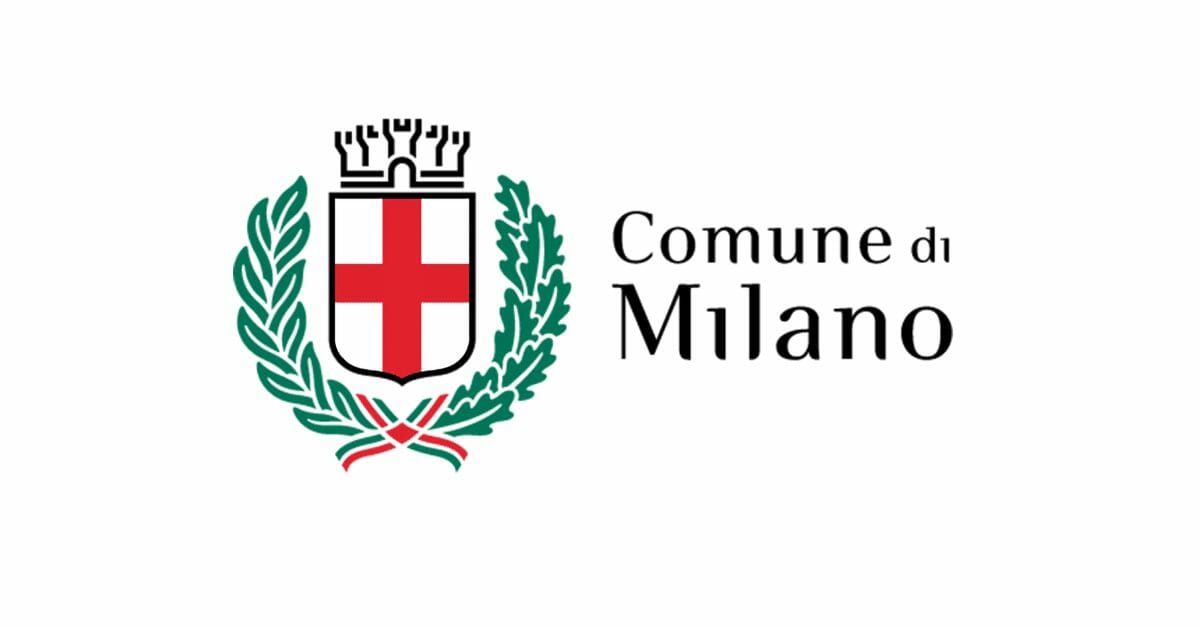 DIREZIONE CASA
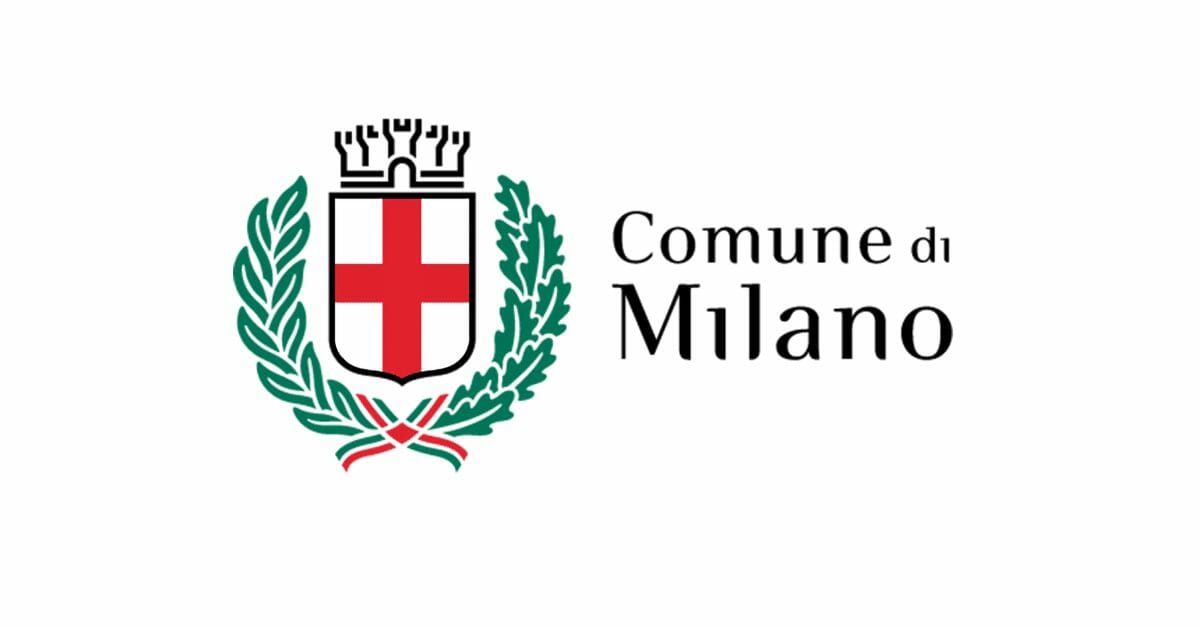 BILANCIO DI PREVISIONE 2024
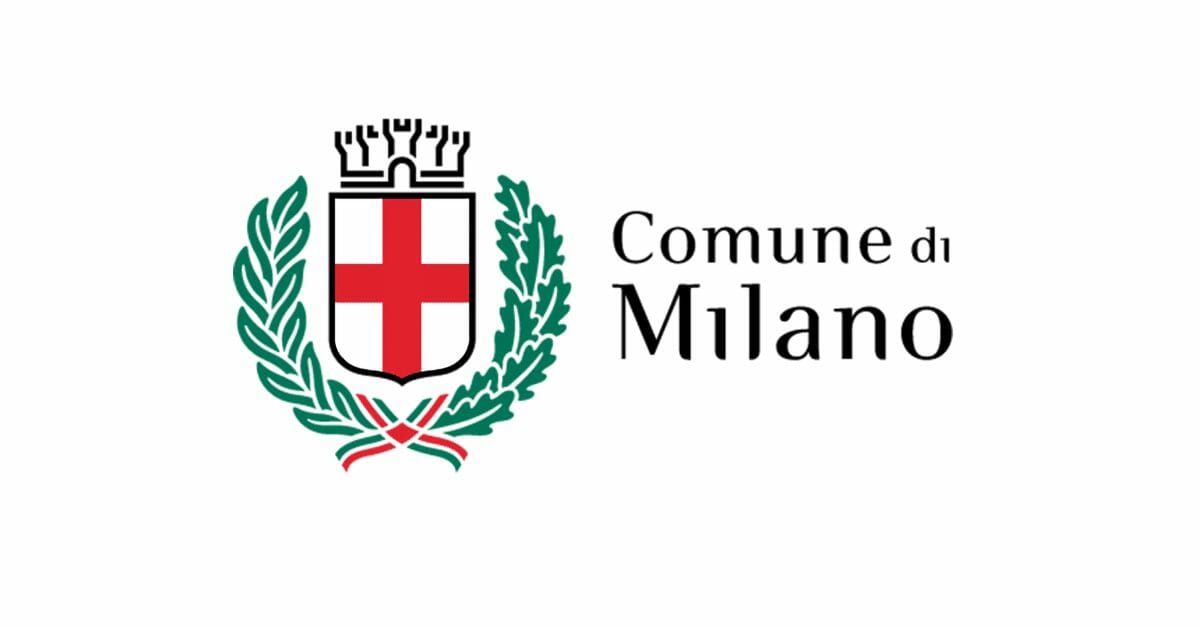 GESTIONE ALLOGGI
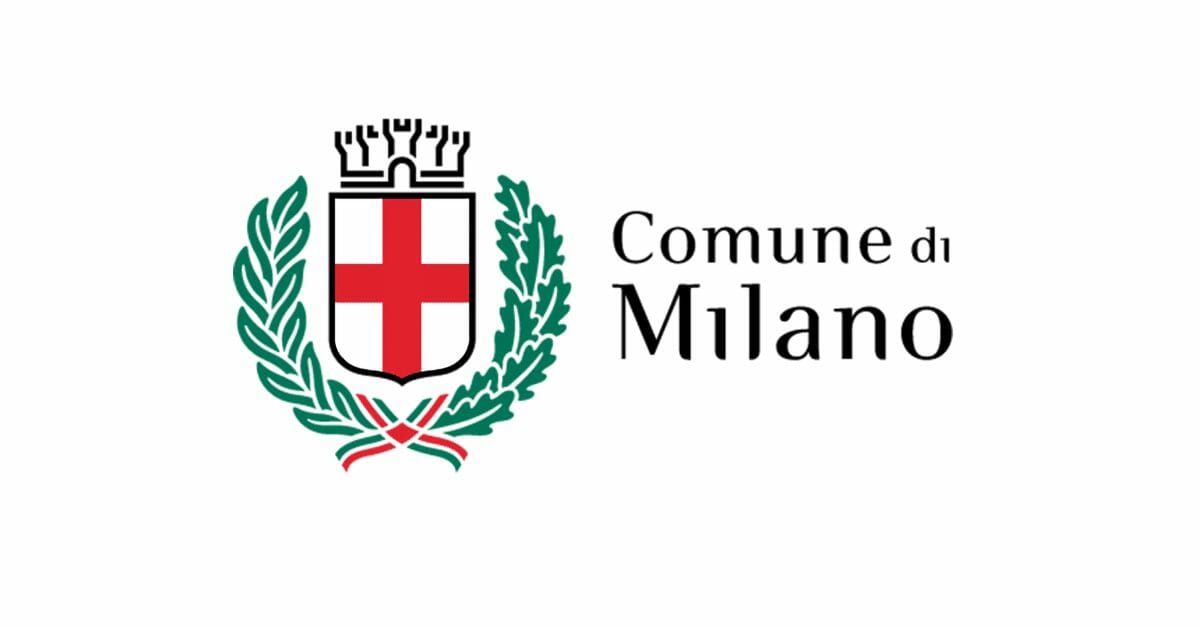 1
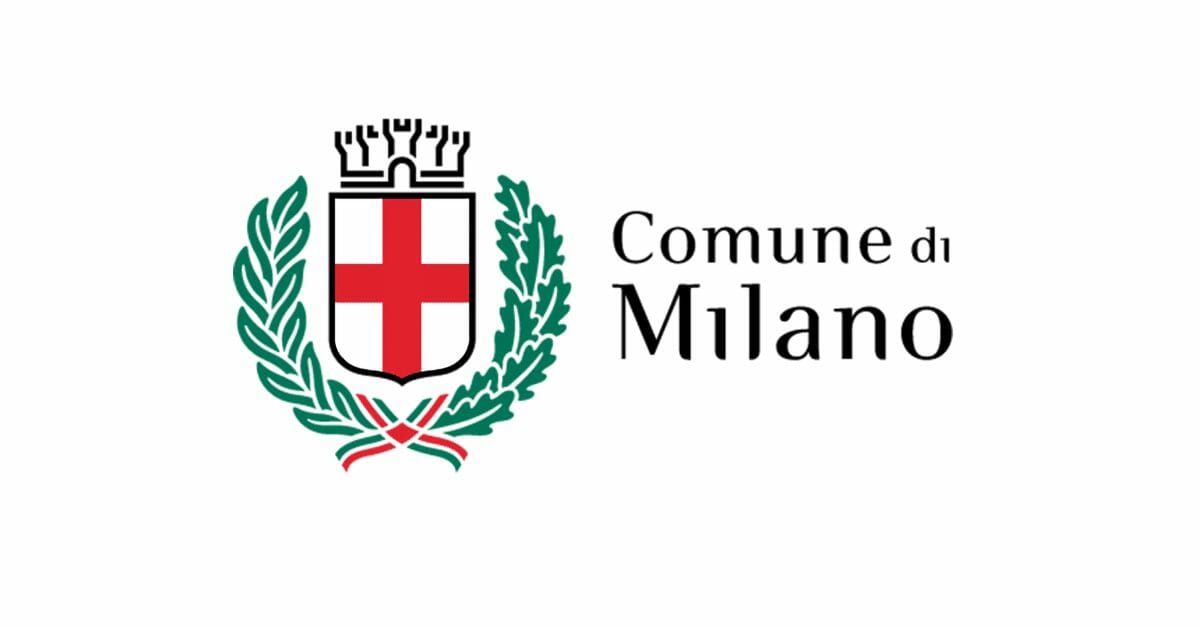 GESTIONE ALLOGGI
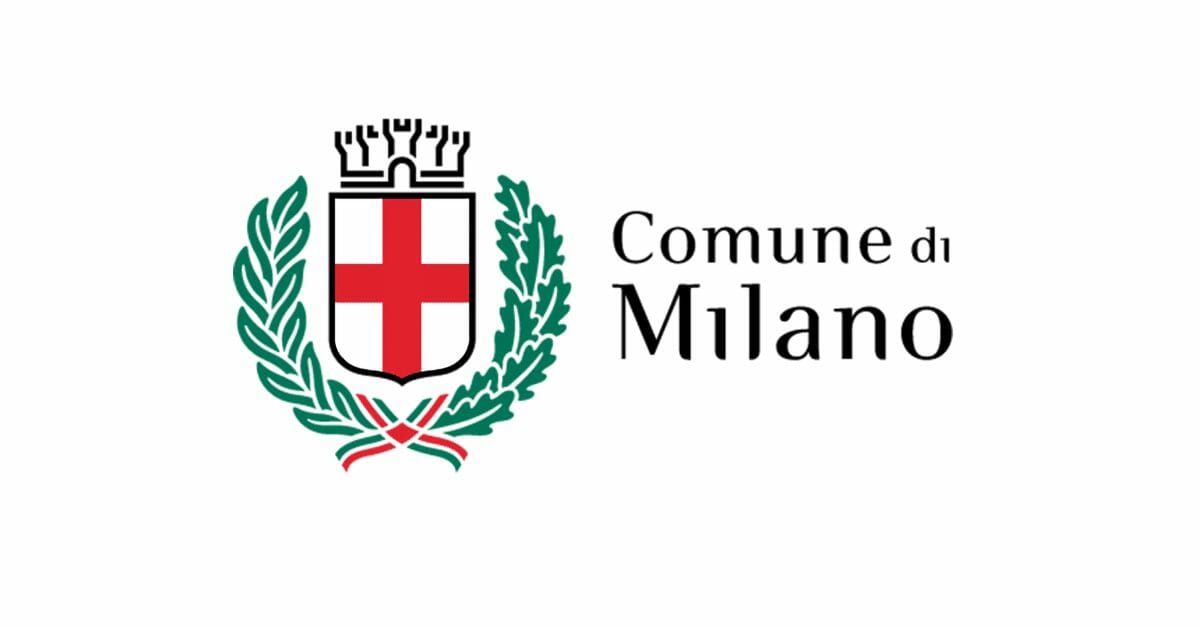 2
DIREZIONE – ATTIVITA' TRASVERSALI
ASSEGNAZIONE ALLOGGI
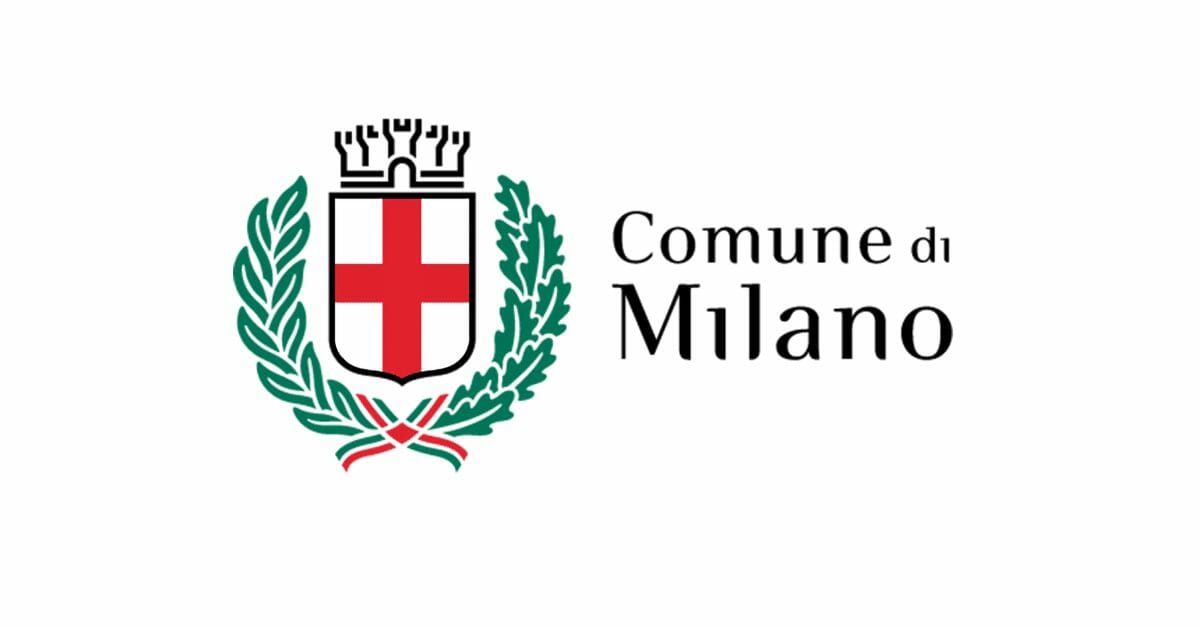 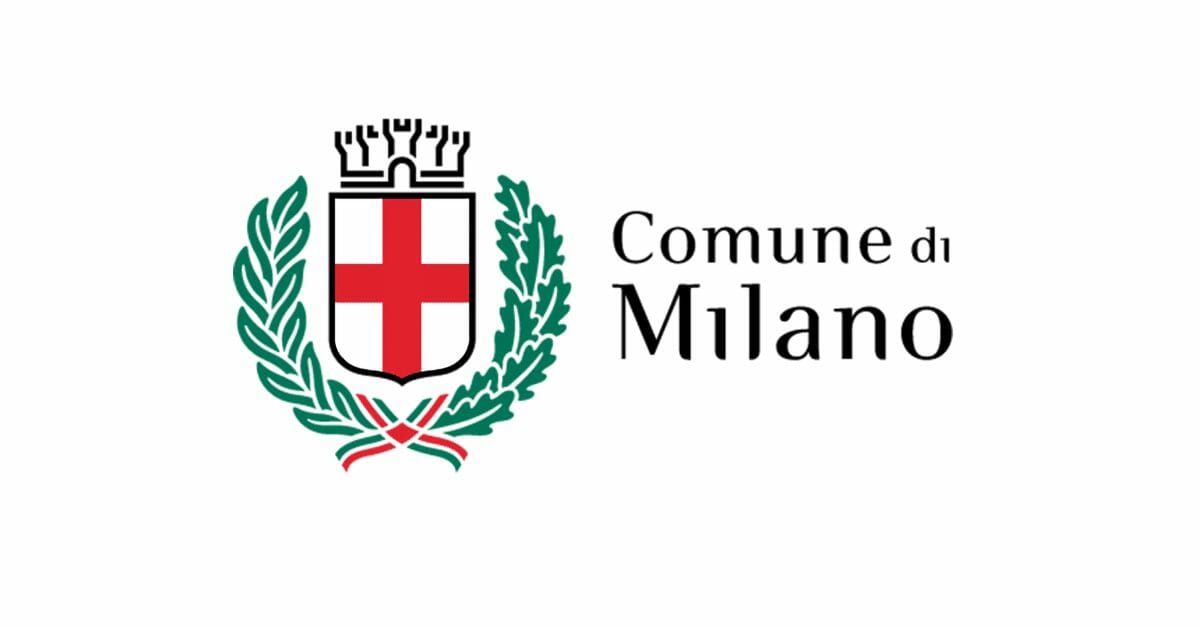 3
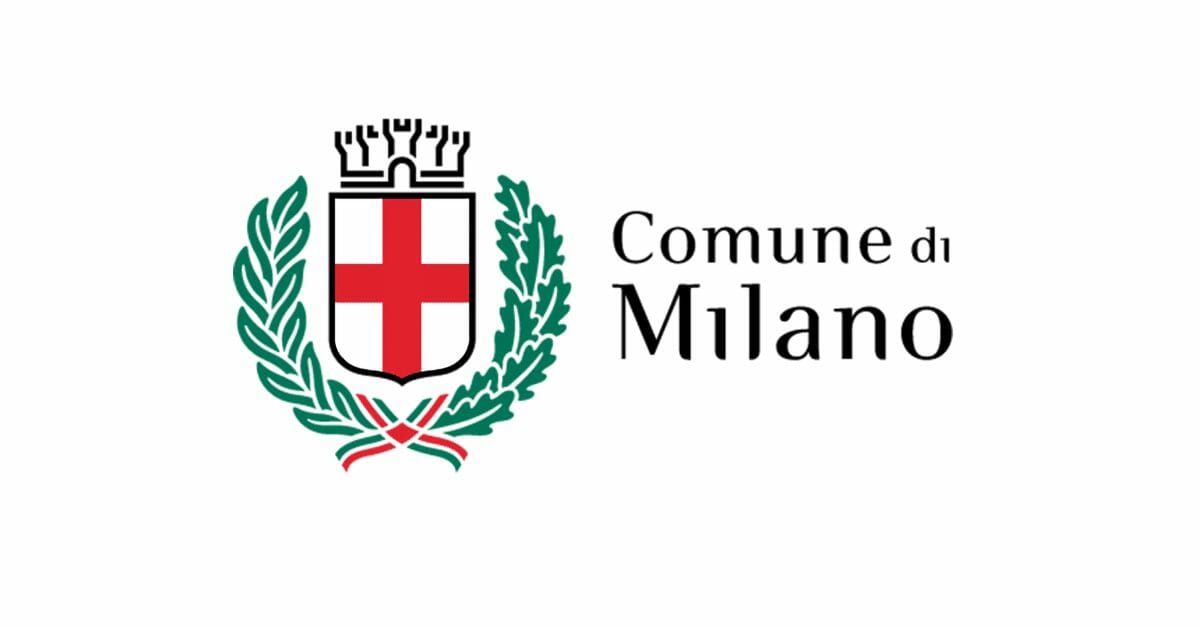 POLITICHE PER L’ABITARE
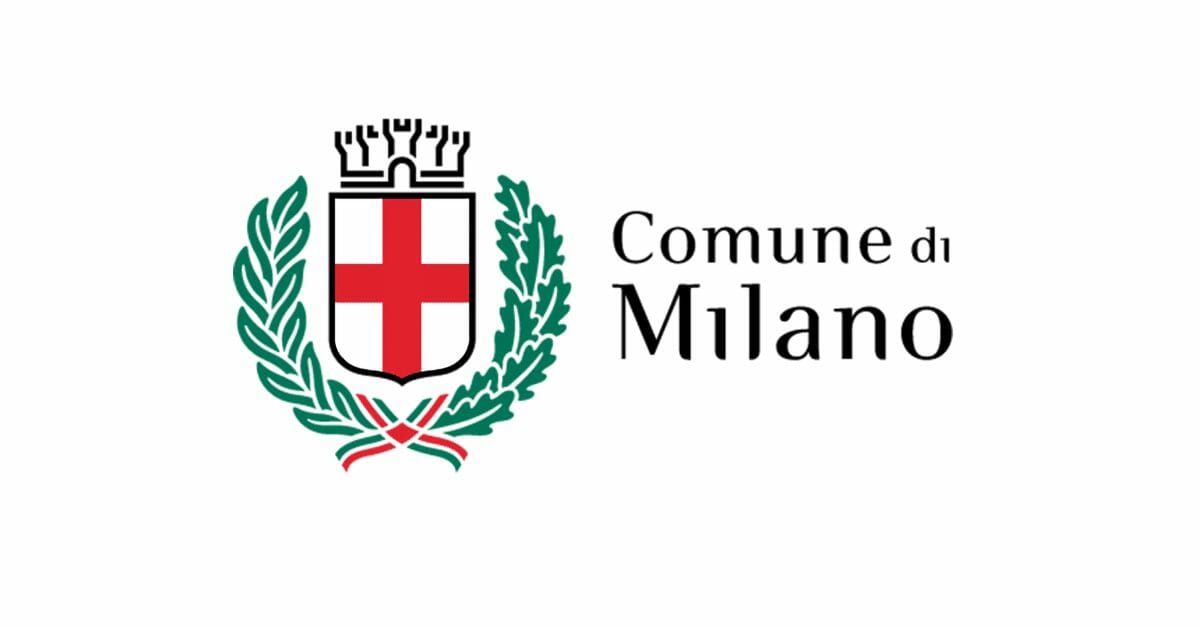 4
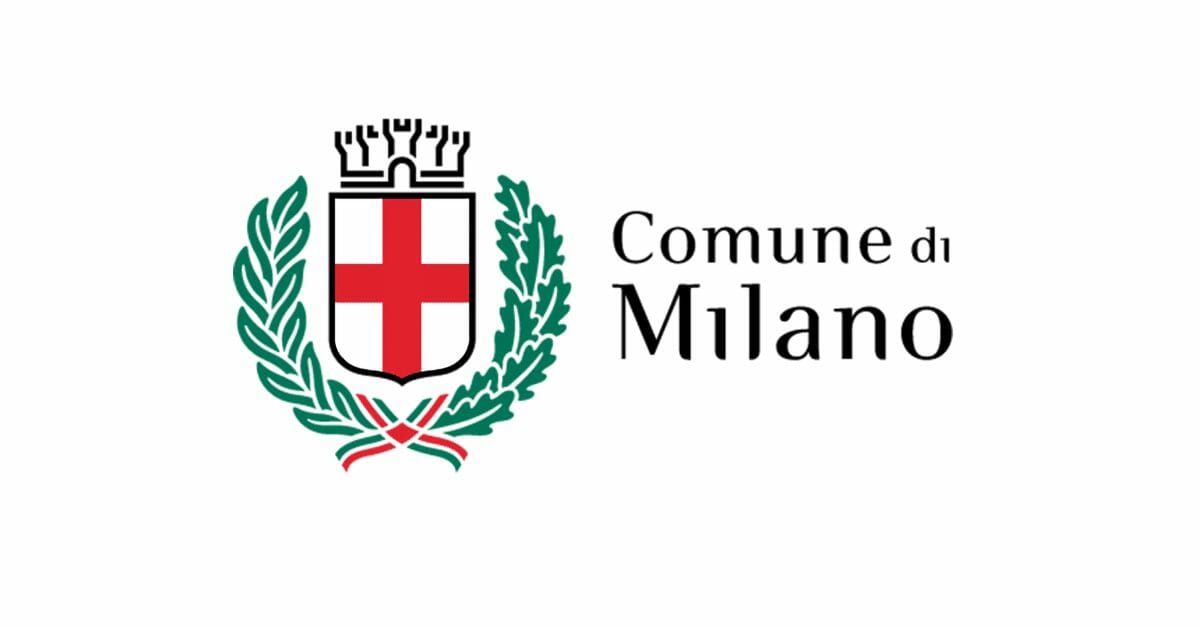 GESTIONE ALLOGGI
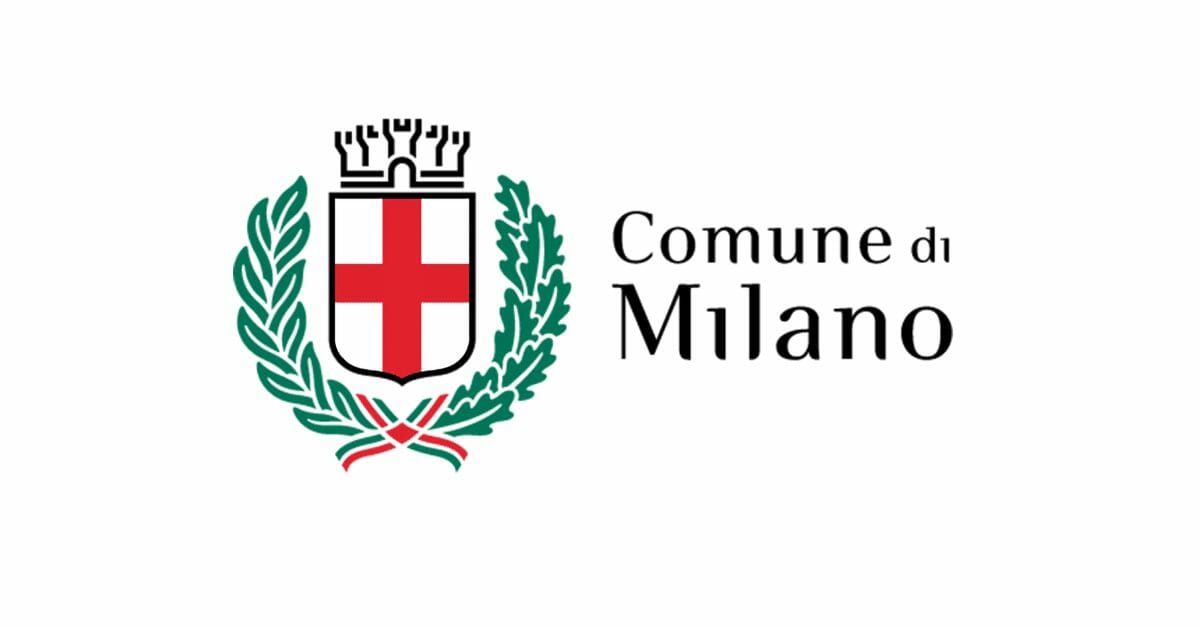 SPESE IN CONTO CAPITALE
5
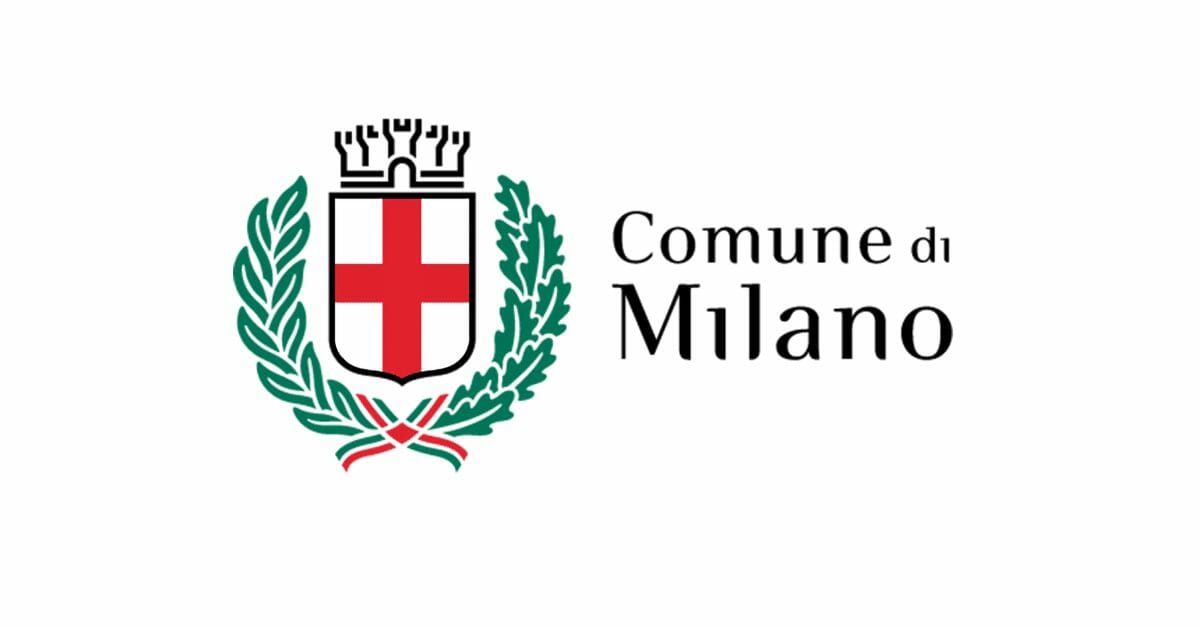 POLITICHE PER L’ABITARE
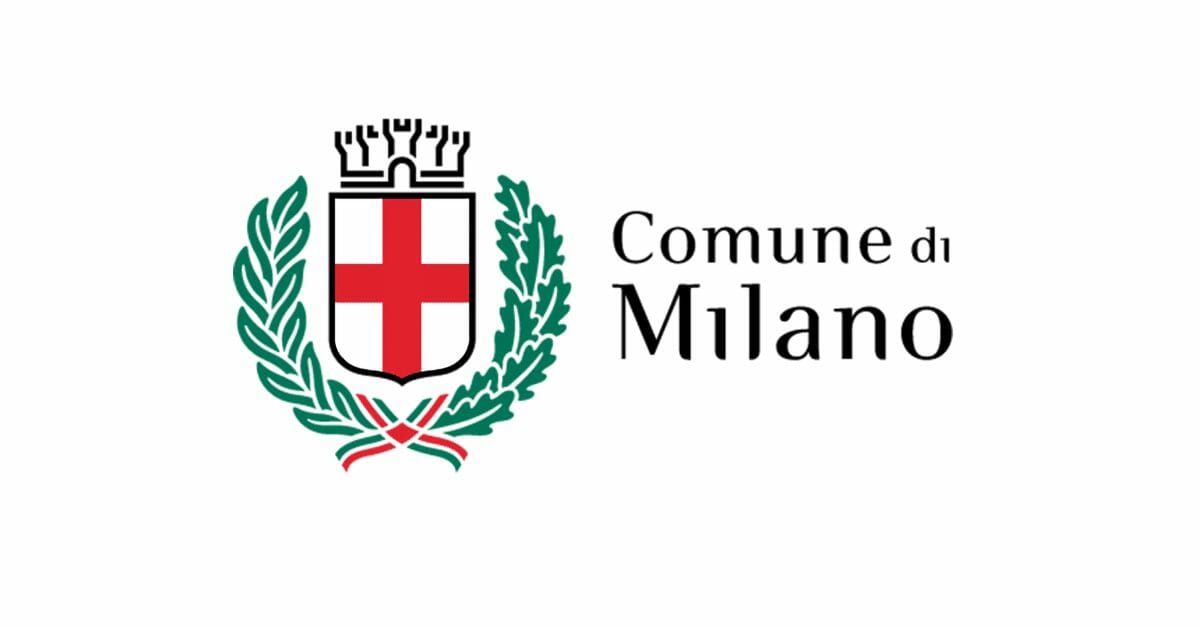 SPESE IN CONTO CAPITALE
6